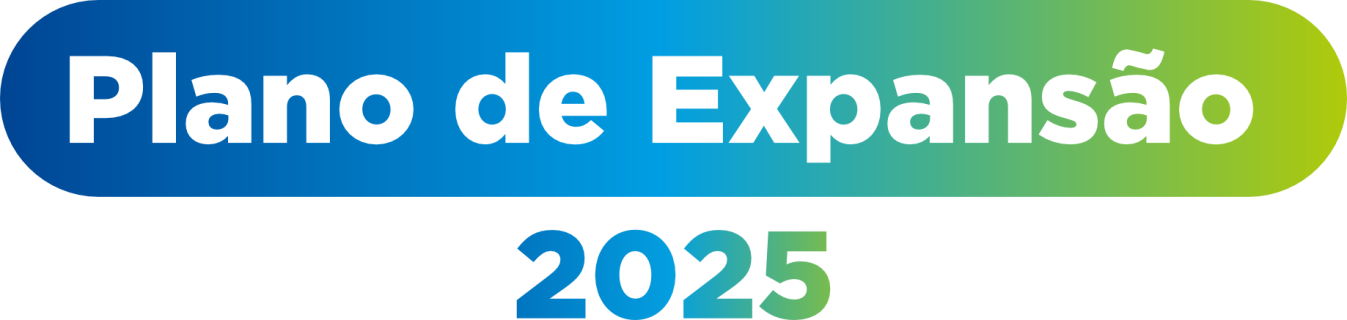 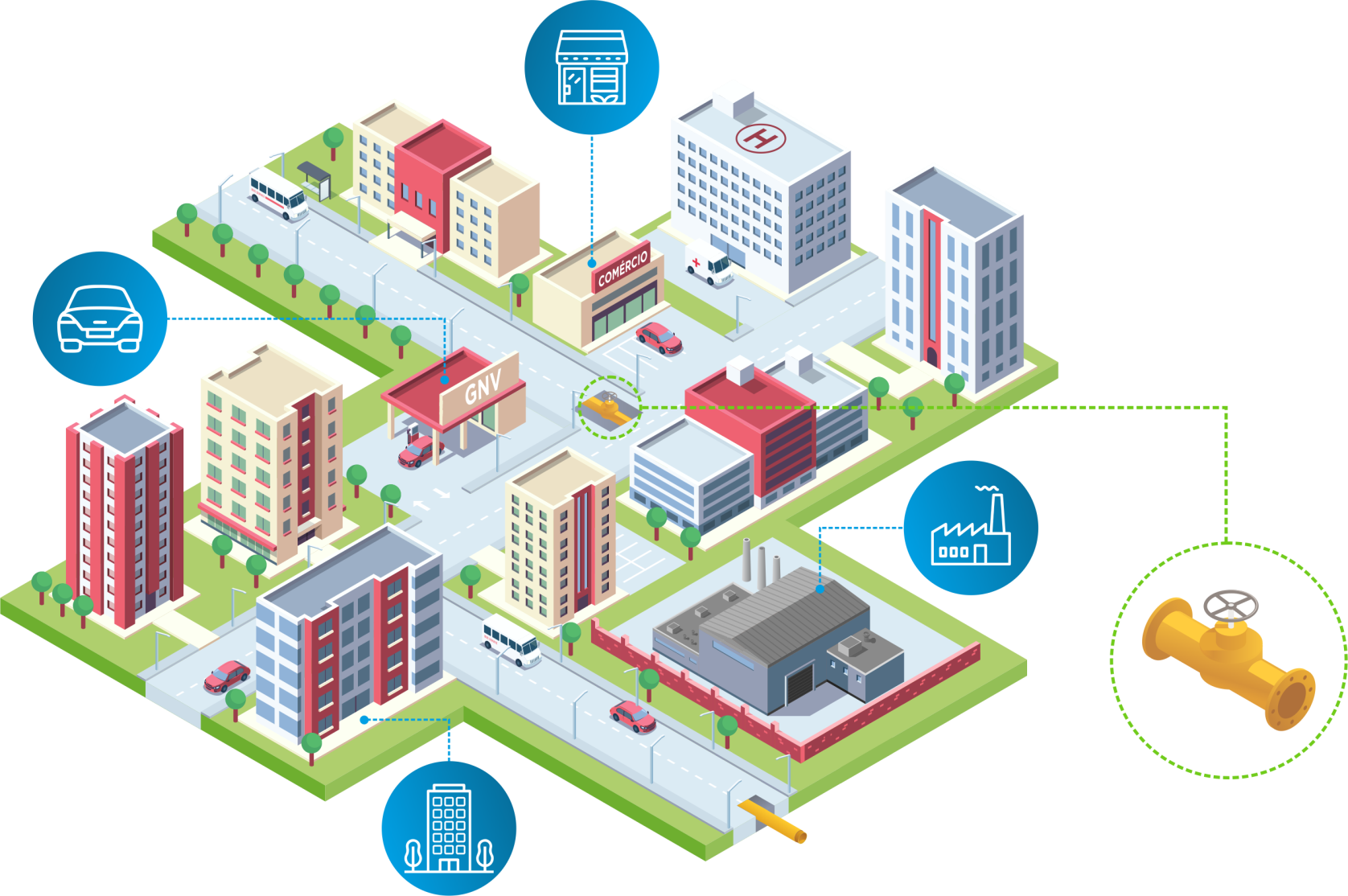 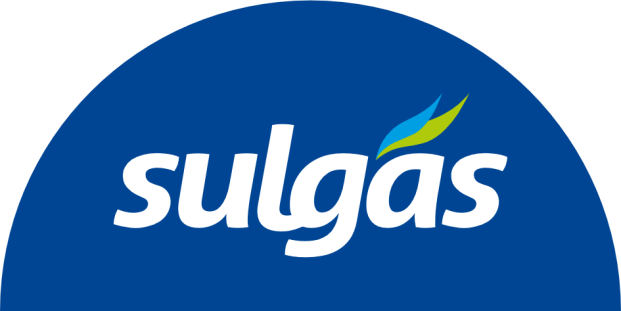 Estrutura
Contexto
Planejamento
Grandes Números 2025
Plano de Investimentos
Expansão da Rede
Carteira de Clientes
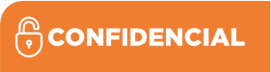 Contexto
Alterações de entendimento da AGERGS trazem instabilidade aos processos "anuais" e implicam em sucessivos atrasos em sua conclusão
Jan/25
Jan/24
Jan/23
Jan/22
RTO 2022 (11 meses de atraso)
Pleito dez/21
Conclusão nov/22
RTO 2023 (14 meses atraso)
Julg. recurso jun/24
Pleito jan/23
Conclusão ago/23
RTO 2024 (15 meses atraso)
Aplicação tarifa jul/25
Julg. Recurso
mar/25
Conclusão nov/24
Info completas abr/24
Pleito jan/24
Penalidade por "atraso" > R$ 35M
Contexto
Mudanças das regras econômicas do Contrato de Concessão
2022: Glosa das despesas de pessoal (vale refeição, plano de saúde, previdência, PLR);
2023: Alteração da metodologia da depreciação, revertida após quase 12 meses de recursos e debates;
2023: Introdução do conceito de valor residual dos ativos – considerado como zero, após embargos;
2024: Mudança unilateral na metodologia
Exclusão do IR/CSLL, revertido pela AGERGS após recurso (aguardando NT confirmando valor do P0 2024);
Glosa das despesas de conversão (alterando o passado já executado de R$ 7,3 MM).
Penalização sem o devido rito administrativo, pelo atraso na submissão do plano, em 2024, causado pela própria indefinição da AGERGS, em valor superior a R$ 35 milhões;
Alteração do volume regulatório de 80% para 100%, no cálculo do ajuste, com proposta de regime de transição (com efeitos retroativos).
Desequilíbrio econômico-financeiro e comprometimento dos investimentos
Planejamento
Ações adotadas sobre o Plano original
Reavaliação dos projetos retornando nível de investimentos ao momento pré-privatização:
Reforma do cronograma das obras para região da Serra e Região das Hortênsias
Postergação do projeto Corredores verdes 
Redução das obras na Região Metropolitana de Porto Alegre
Postergação de projetos para interligação de clientes industriais
Extinção da oferta de incentivos à conversão na captação de novos clientes
Grandes Números
2024
2025
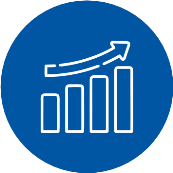 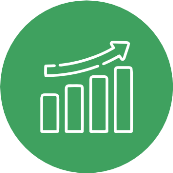 MR$ 102,7*
Investimentos
MR$ 67,4
Investimentos
-34%
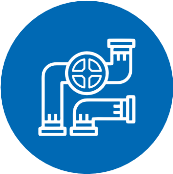 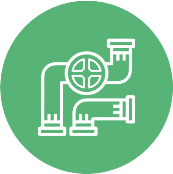 1.580 km
Rede de Distribuição
1.555 km
Rede de Distribuição
+1,6%
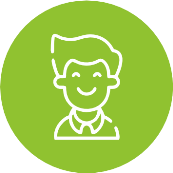 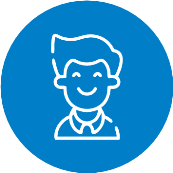 101.624
Clientes
109.198
Clientes
+7,4%
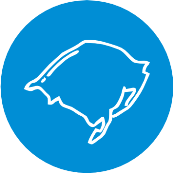 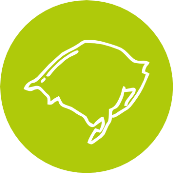 37
Cidades Atendidas
37
Cidades Atendidas
* Valores incluem incentivos a conversão
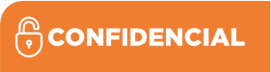 Plano de Investimentos
MR$
2025*
* Adicionalmente são previstos investimentos com conversão, estimados em R$ 7,4 MM em cumprimento aos contratos com clientes já firmados.
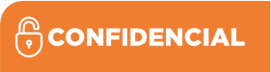 Carteira de Clientes
2025*
2024
NOVOS CLIENTES
12.519
7.574
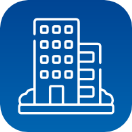 Residencial
99.420
106.838
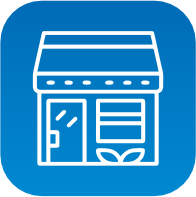 Comercial
1.867
2.005
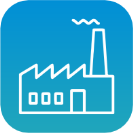 Industrial
189
206
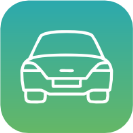 Veicular
103
104
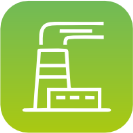 Cogeração
45
45
* Conforme contratos já firmados
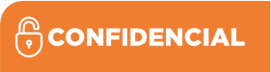 Expansão da Rede
Principais Regiões de Expansão (km)
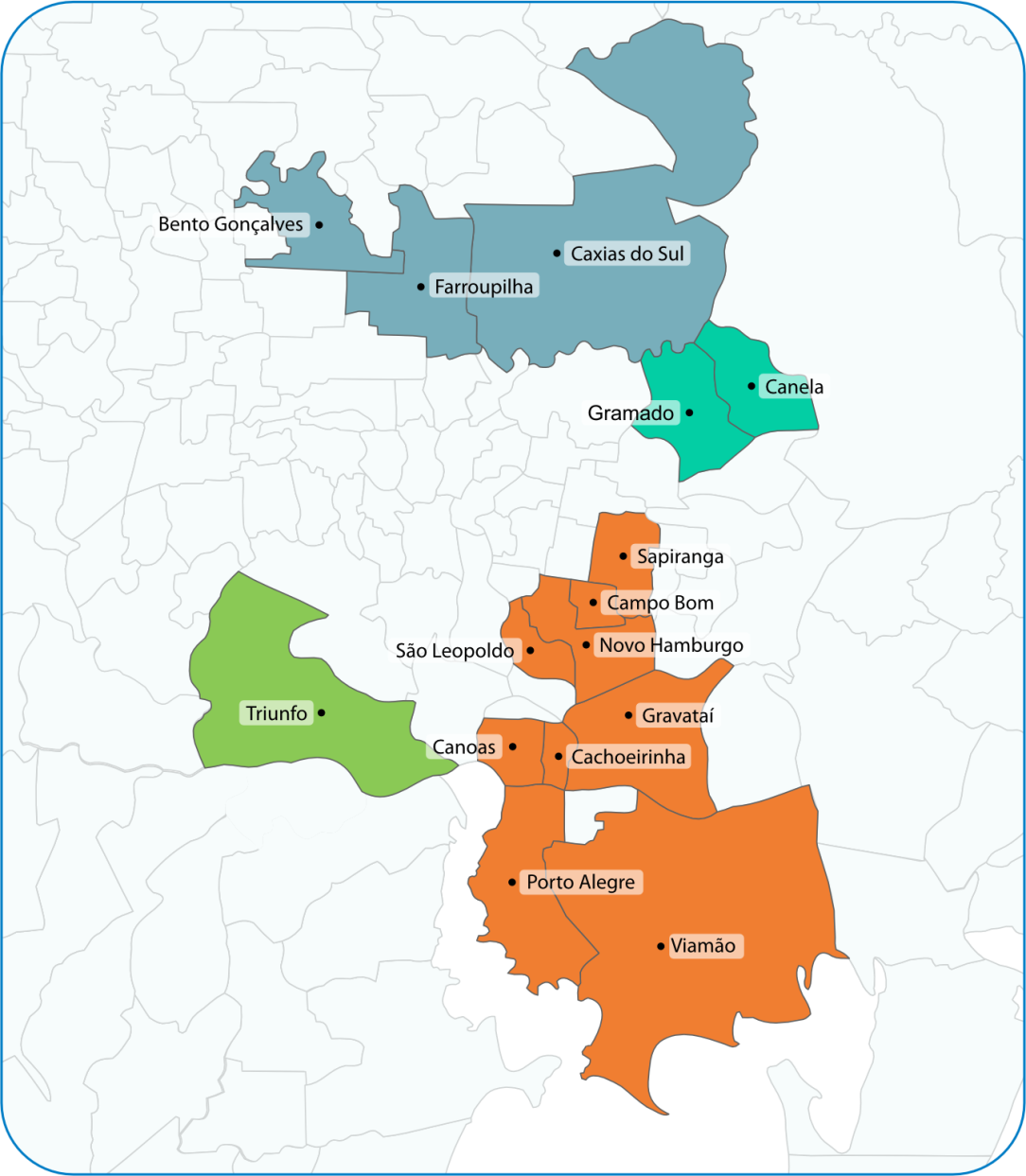 Metropolitana 			15,4
			
Serra 				2,1

Hortênsias 			3,1

Triunfo				4,8
25,4 km
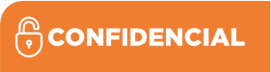 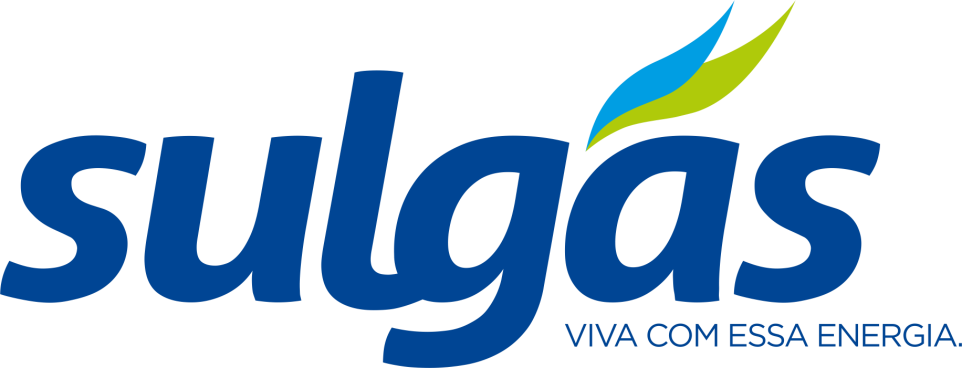